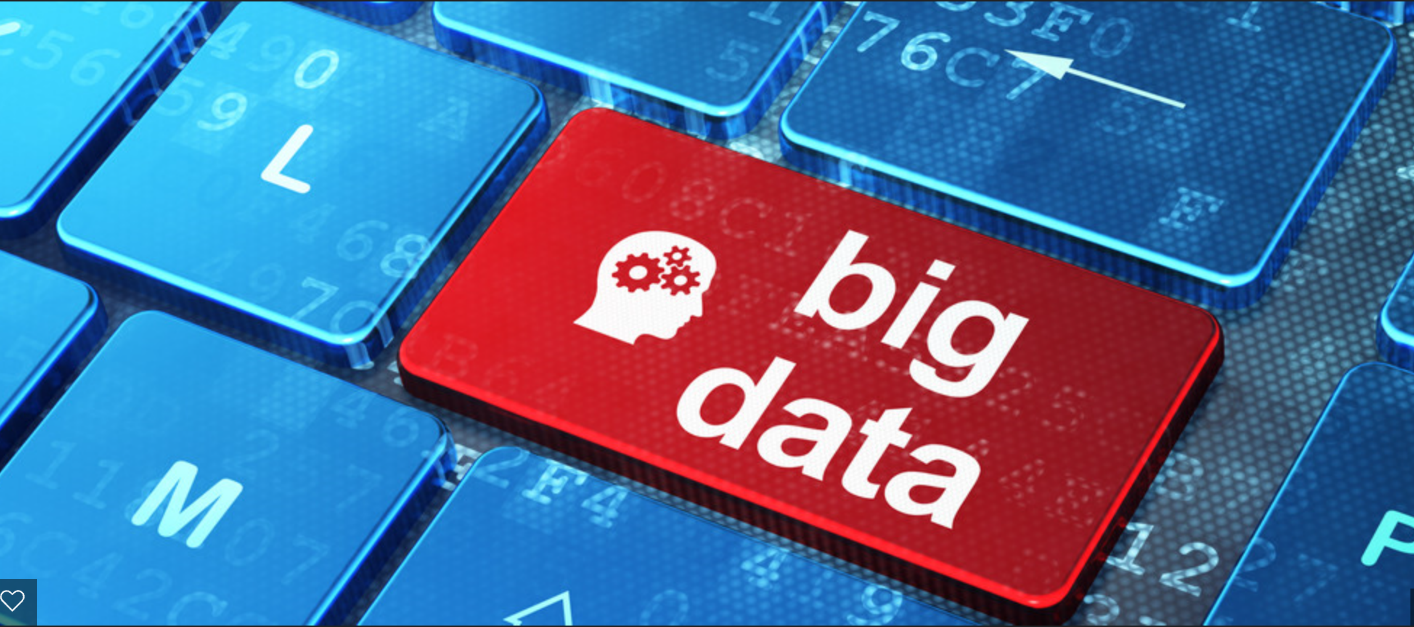 Data driven werkenWim Havenstein
d.d. 19-06-2019 Werkbezoek Sociaal Werk Nederland
Business Intelligence Tinten
Raet
regas
Aggregatie van informatie
KPI’s
Score
Dashboard Gehele groep (7S McKinsey)
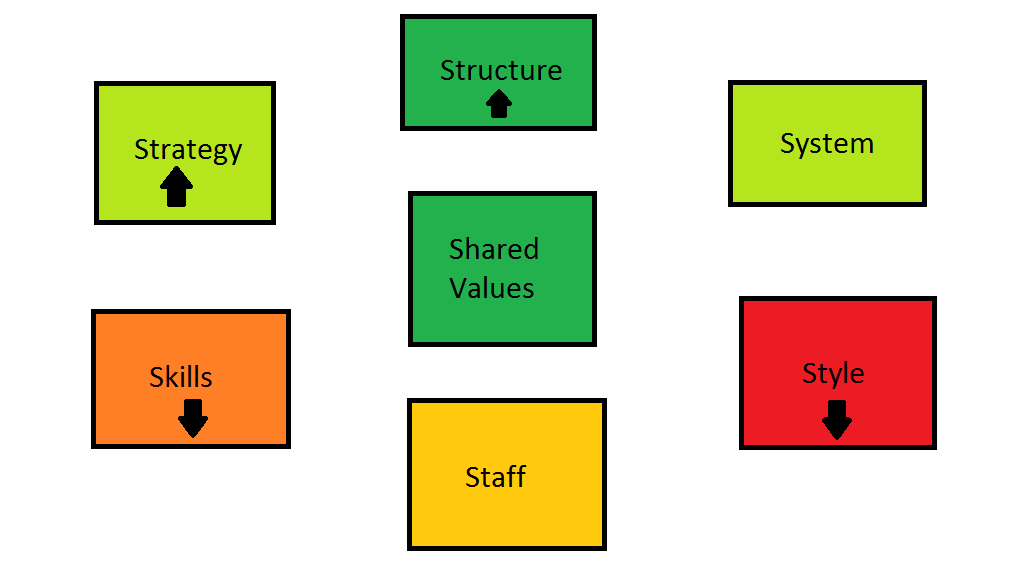 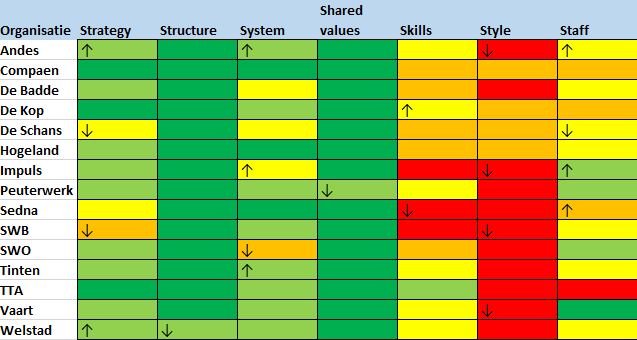 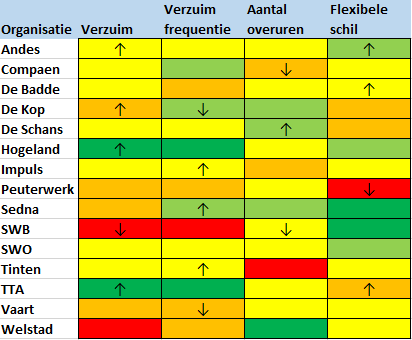 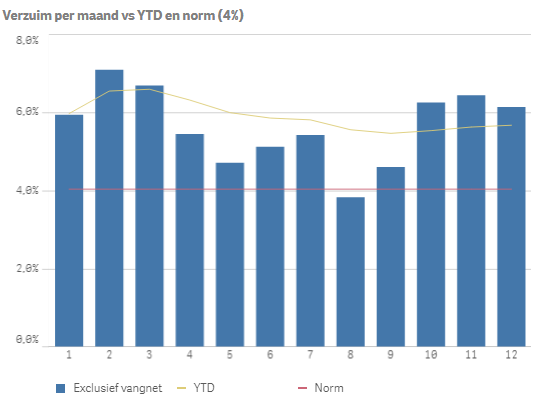 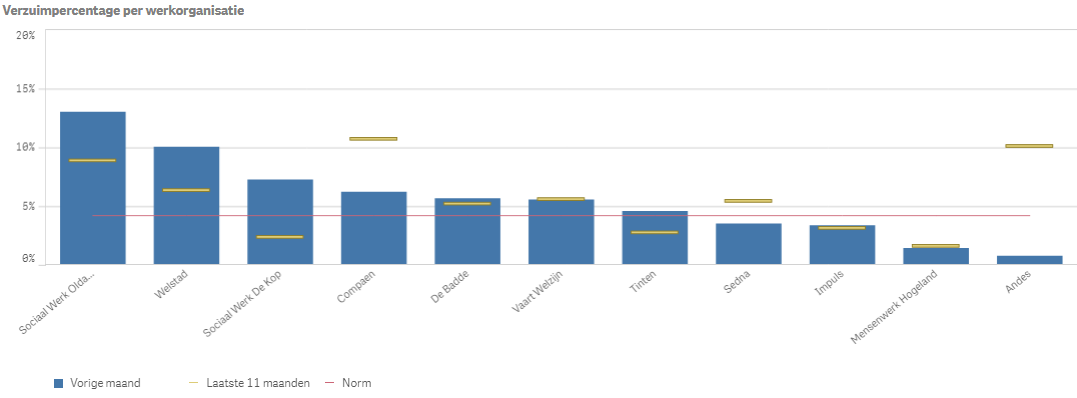 Regas
Soort lego bouwdoos, maar wel met beperkingen;
Basis inrichting (template) per werkorganisatie met couleur locale inrichting;
Inrichting nieuwe organisaties relatief vlot door basis templates;
Bij ons niet ingericht ‘in de boom’ maar via (navigatie) dashboards (afdwingen van stappen niet mogelijk in boom);
Niet sterk innovatief, gemis aan apps (daarom eigen app(s)).
Info en advies app
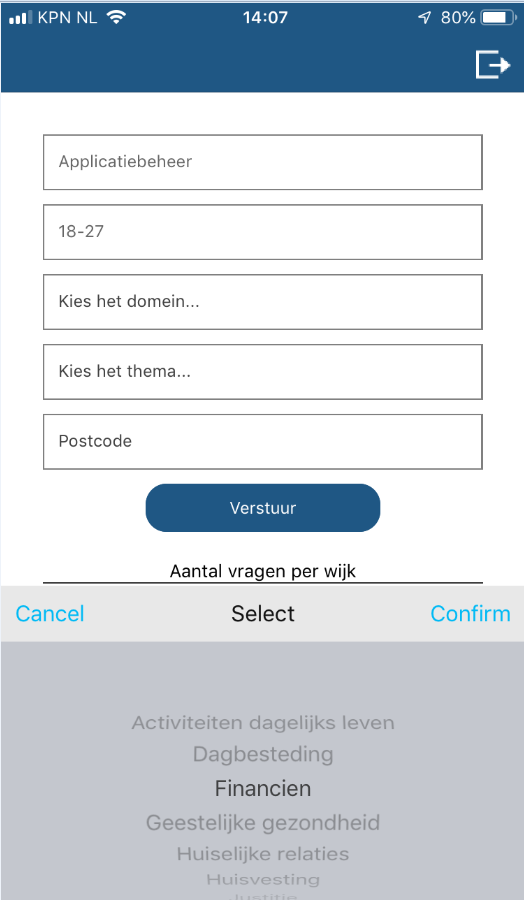